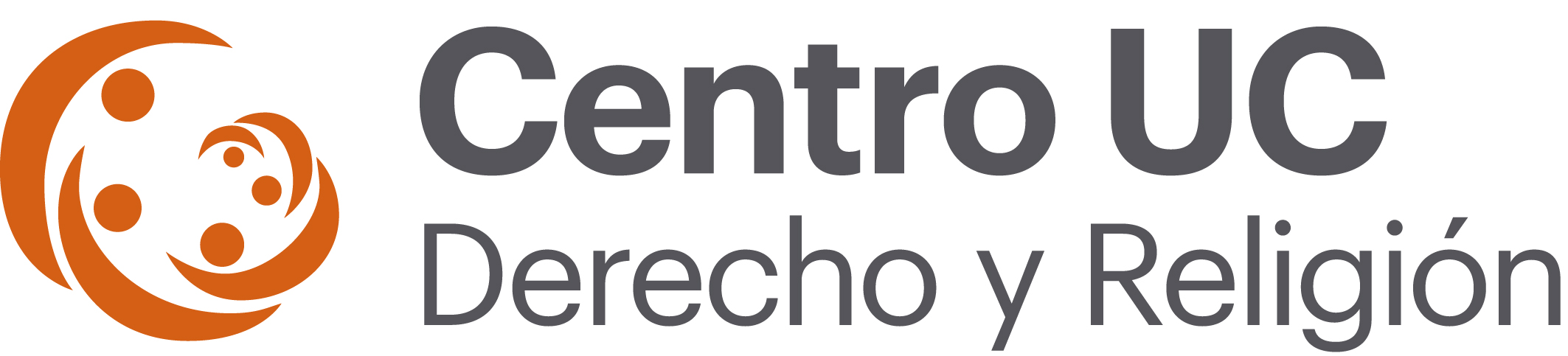 ¿Qué espacio tiene lo religioso y lo espiritual en una Constitución?
Carlos José Infante
Prof. Ana María Celis B.
Cfr. Relaciones institucionales y libertad religiosa
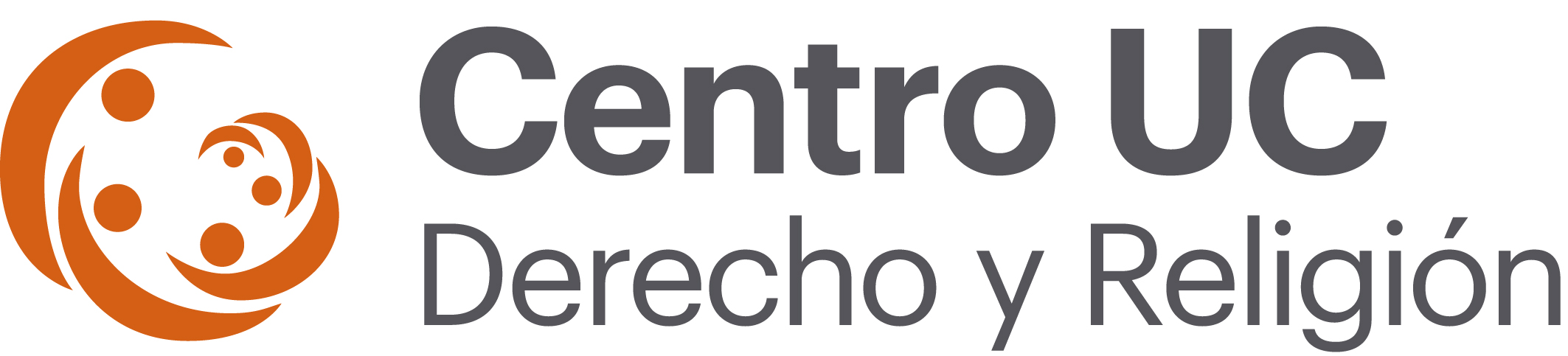 Total libertad religiosa
Separación
(laicidad)
Colaboración
Separación
(laicismo)
Identificación parcial
Identificación 
				+
Identificación 
    −
Ausencia libertad religiosa
Ausencia libertad religiosa
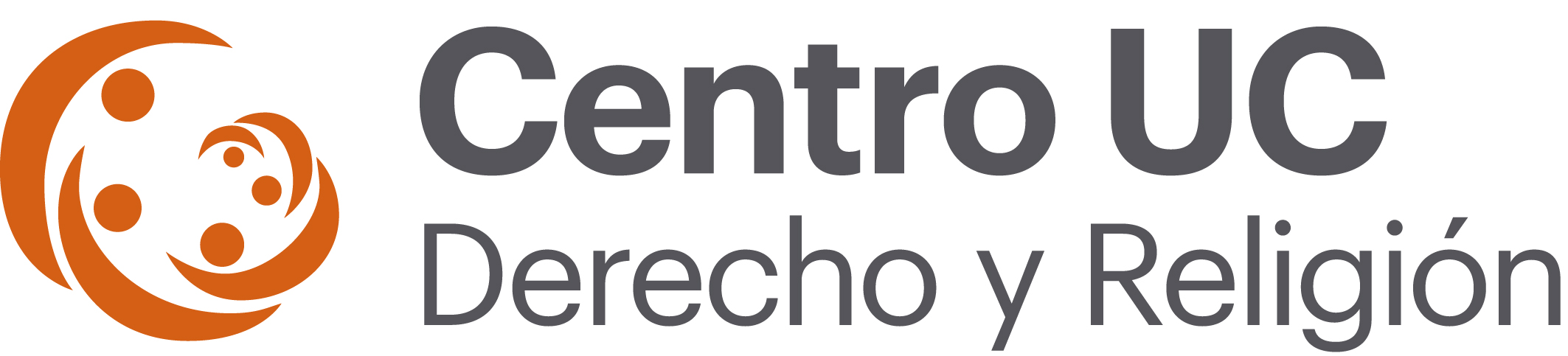 Dónde se encuentra lo religioso y lo espiritual en las Constituciones?
Preámbulo: “Cumpliendo el mandato de nuestros pueblos, con la fortaleza de nuestra Pachamama y gracias a Dios, refundamos Bolivia”.
Libertad de conciencia y de religión: “Es libre la profesión de todas las religiones, así como el ejercicio de todos los cultos, sin otra limitación que el respeto a la moral cristiana y la orden público. Se reconoce que la religión católica es la de la mayoría de los panameños”.
Relaciones institucionales:  “La Religión Católica, Apostólica, Romana, es la del Estado, el cual contribuye a su mantenimiento, sin impedir el libre ejercicio en la República de otros cultos que no se opongan a la moral universal ni a las buenas costumbres (Costa Rica)”.
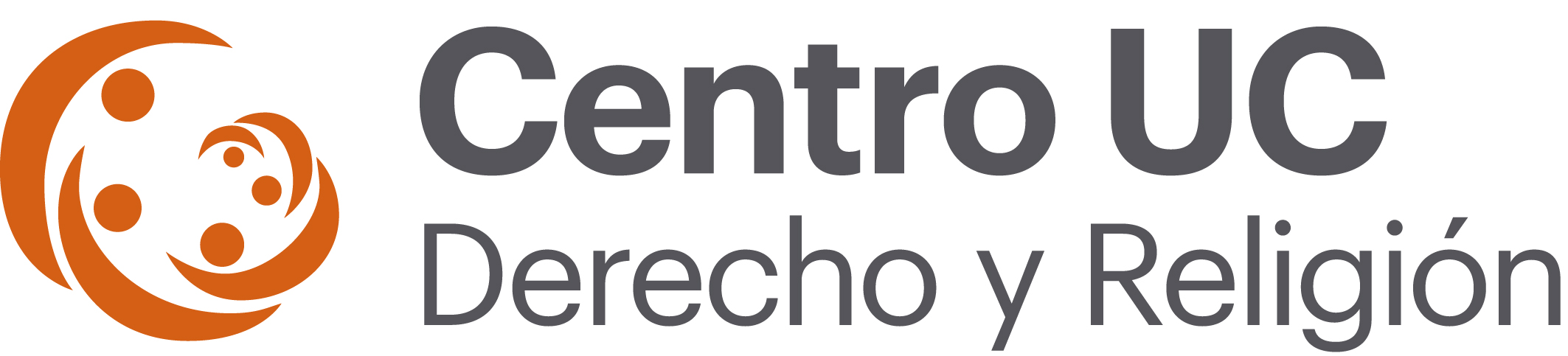 Dónde se encuentra lo religioso y lo espiritual en el ámbito público?
Juan Pablo Poirot
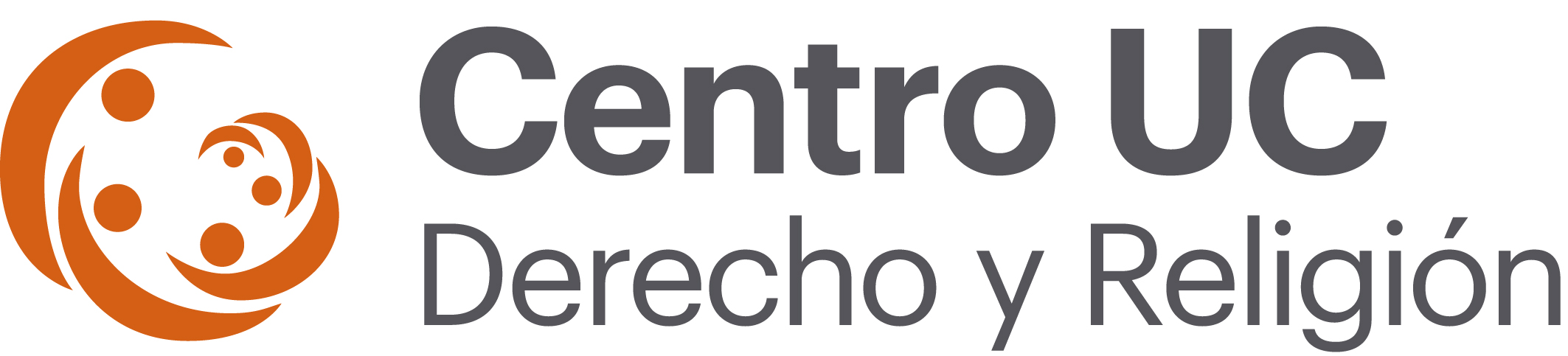 Los símbolos religiosos
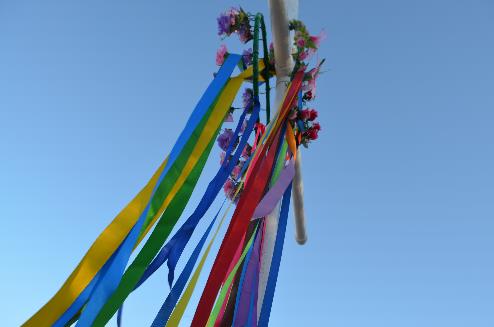 Catalina Mansilla
Residencia artística La Tirana 2013-2015
Libertad de expresión
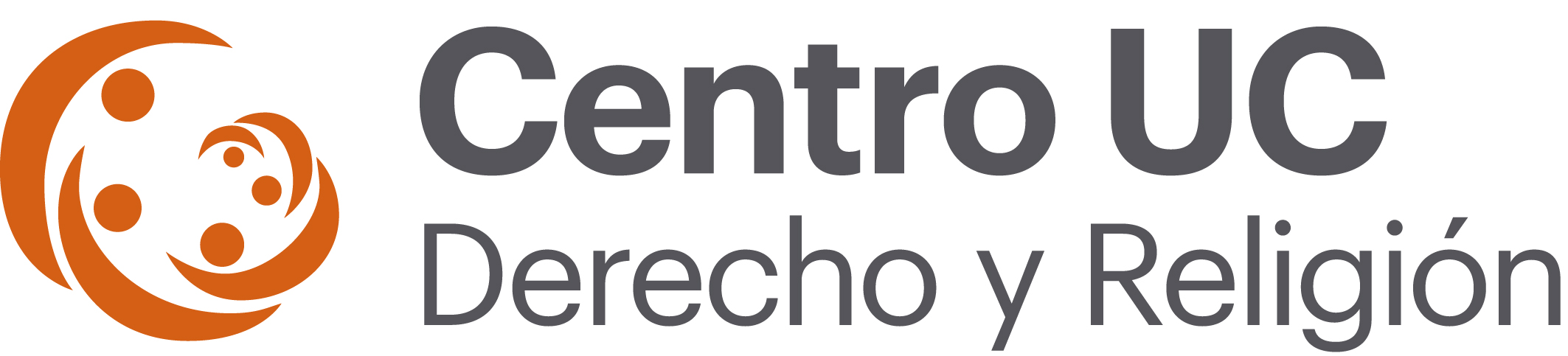 Educación… laica
(Propiedad establecimientos,
ideario, 
contrataciones)
México:
dicha educación será laica
y, por tanto, 
se mantendrá 
por completo ajena a 
cualquier doctrina religiosa
Chile:
se promoverá 
la formación laica, 
esto es, 
respetuosa de toda expresión religiosa
Carlos José Infante
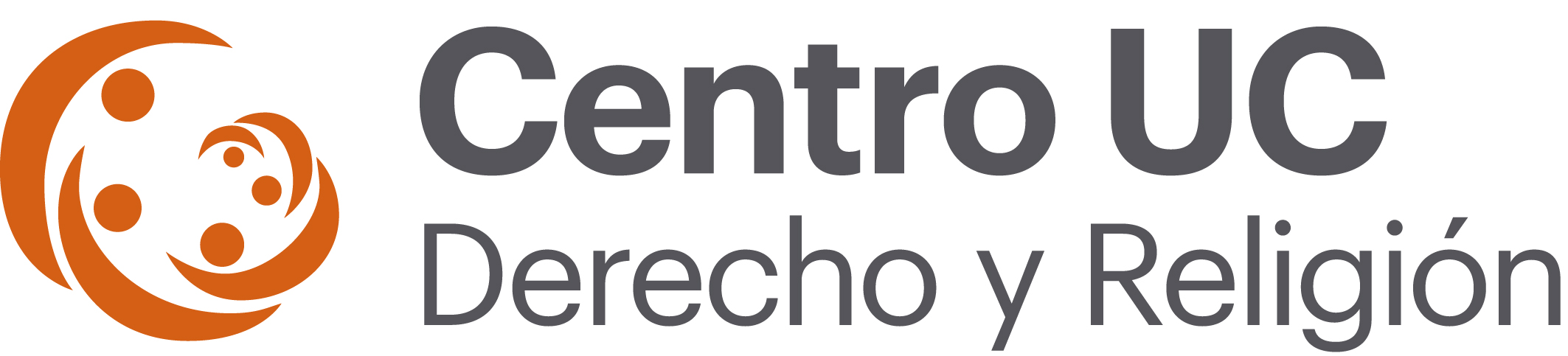 Un frágil equilibrio
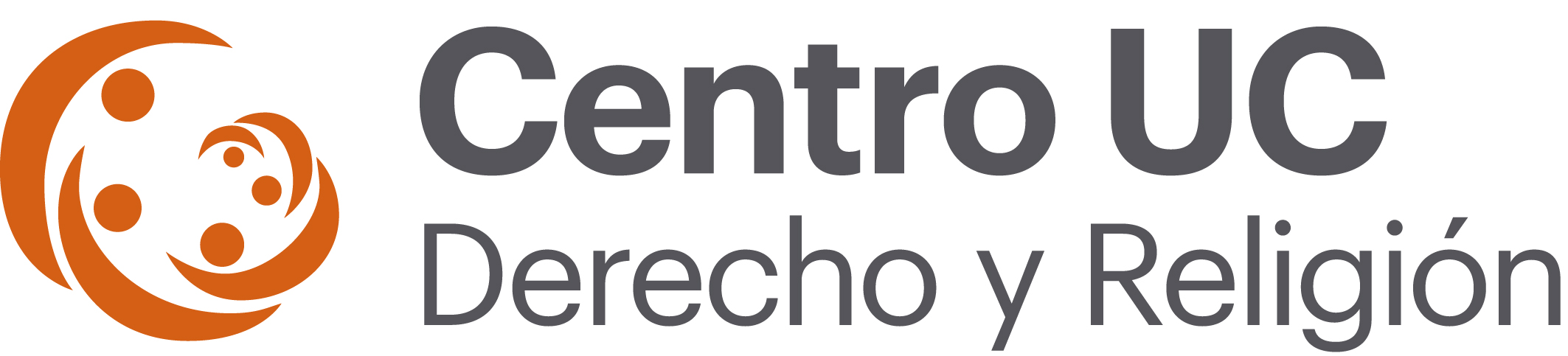 Hoy en Chile
Carlos José Infante
Libertad de conciencia y de religión
Organizaciones 
religiosas 
y eventuales acuerdos
Objeción de conciencia y autonomía institucional
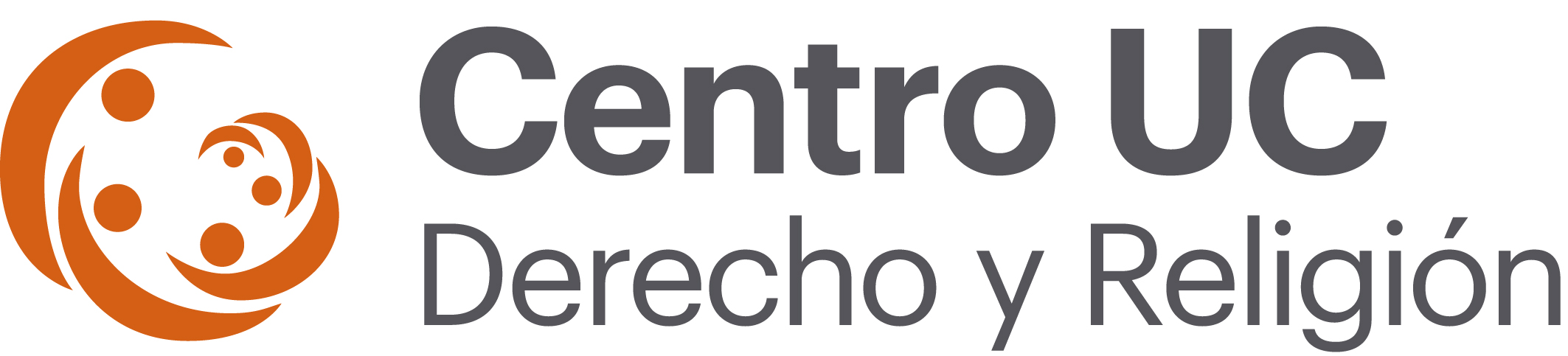 Valentina Muñoz
Residencia artística La Tirana 2013-2015